ONLINE CUSTOMER EXPERIENCE ENGAGEMENT
USCIS
August 30, 2023
[Speaker Notes: Hello everyone. 
Welcome to our national engagement on the U.S. Citizenship and Immigration Services (USCIS), Online Customer Experience. 

**USCIS owns the images

NEXT SLIDE]
AGENDA TODAY
myUSCIS Overview
Customer Service Enhancements
Text ahead
Online Appointment Request 
Getting a New Online Access Code
Biometrics Rescheduling
myProgress
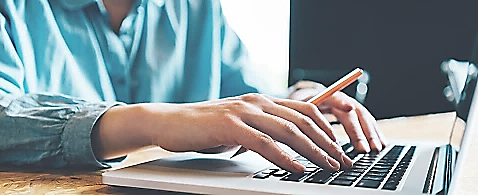 2
[Speaker Notes: During today’s presentation, we will share brief information about myUSCIS, and then we will highlight our latest customer service enhancements.

** USCIS owns the image(s)

NEXT SLIDE]
BENEFITS OF myUSCIS
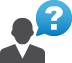 Submit a form
Ask us case-specific questions
Respond to a                       request for evidence
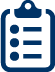 Check case status & 
sign up for notifications
Update your address      & contact information
Access notices
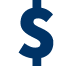 Access case details   anytime, from any device
Ask about a typo 
or missing mail
Pay fee with 
credit or debit card
3
[Speaker Notes: There are many benefits to submitting immigration forms online compared to mailing us a paper form.
Some highlights include being able to see case status and case history, sign up for case notifications, see all correspondence from USCIS, respond to a Request for Evidence (RFE), and update a mailing and physical address in real time. 
We also have a feature where customers can link a paper-filed case to their account if the receipt number begins with IOE.  This allows users to manage their case as if they filed online. 
We have heard from both applicants and attorneys who love the account for all these reasons. 

* USCIS owns the image(s)

NEXT SLIDE]
ONLINE FILING PERCENTAGES
15 online forms available in myUSCIS (as of July 2023)
16.3 million accounts created
7 million+ cases filed online 
Strong satisfaction
4
[Speaker Notes: We now have 15 forms that can be filed online through myUSCIS and we are constantly working to add more forms. 
About 80 thousand new accounts are created each week and more than seven million cases have been submitted online since 2017. 
The chart on the right shows the percentages of online filing for each form we offer in the account. 

*** USCIS owns the image(s)

NEXT SLIDE]
TESTIMONIALS
“
“
Incredibly easy and simple to use. Better than any website I use for banking or investing.
Thank you for create this online form. Is very easy because the directions are very clear and specific. No need to find help.
”
”
“
Amazed how easy to get going with the details...i am proud being high tech now.
”
Real user comments submitted in the April 2023 exit survey.
[Speaker Notes: We have an exit survey built into the online account where we invite users to take a quick survey as they are logging out.  
We receive about five thousand responses a month. And what’s great about the exit survey is that people are asked to comment about the experience they just had, not something that happened a few weeks or months ago.  So, the responses are based on immediate experiences.
In the three years that we have had the exit survey, satisfaction scores have been consistently strong. 
About 76 percent of users report that the account was either extremely easy or somewhat easy to use. And about 78 percent of users say they were able to complete all or most of what they wanted to during their session. 
Here are a few samples of the feedback customers took the time to provide in a recent exit survey. 

NEXT SLIDE]
TEXT AHEAD
If Contact Center ISOs need to speak to a customer to resolve their inquiry, they call them.
Unfortunately, about 10% of customers do not answer our calls and must start their inquiry over.
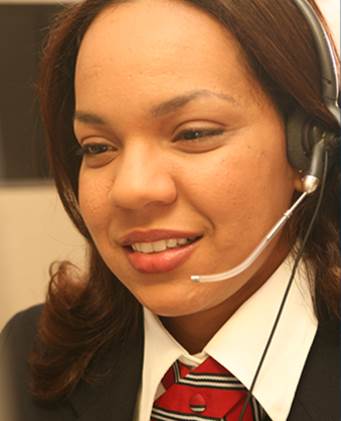 6
[Speaker Notes: The first customer service tool I’m going to cover is called text ahead. 
We developed this to remedy a problem we have at the Contact Center where, when we call someone back, they don’t answer the phone. 
Either they don’t know who is calling or they are busy and cannot answer.
This pattern ended up creating a lot of frustration for applicants and legal representatives who would have to start their inquiry over after waiting several days to a few weeks for a call back. 

NEXT SLIDE]
“TEXT AHEAD” HELPS US CONNECT
Customers must “Opt-In” to text ahead
A Contact Center Representative determines if call back is needed
We send text message before calling to ask if customer is available in next 30 minutes 
We wait 1 hour for response
We make two attempts
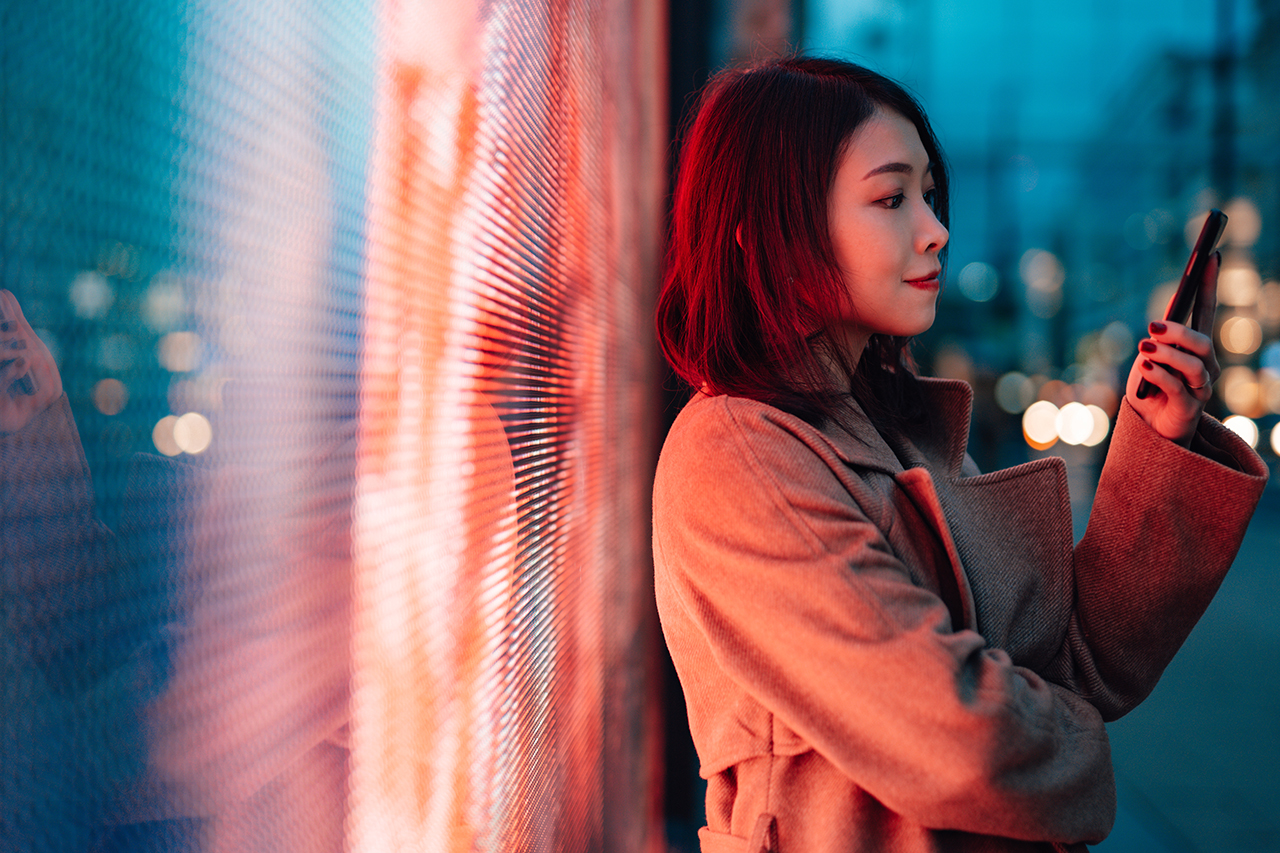 [Speaker Notes: When an applicant calls the Contact Center, we ask them if they want to opt in to text ahead.  
Their inquiry is recorded in the system we use at the Contact Center.
One of our Immigration Services Officers reviews their inquiry and determines if a call back is necessary.  
If the call back is warranted, we will send a text message before calling to ask if the customer is available in the next 30 minutes.  
We wait one hour for a response, and we make two attempts. 

NEXT SLIDE]
TEXT AHEAD – ACCEPT CALL
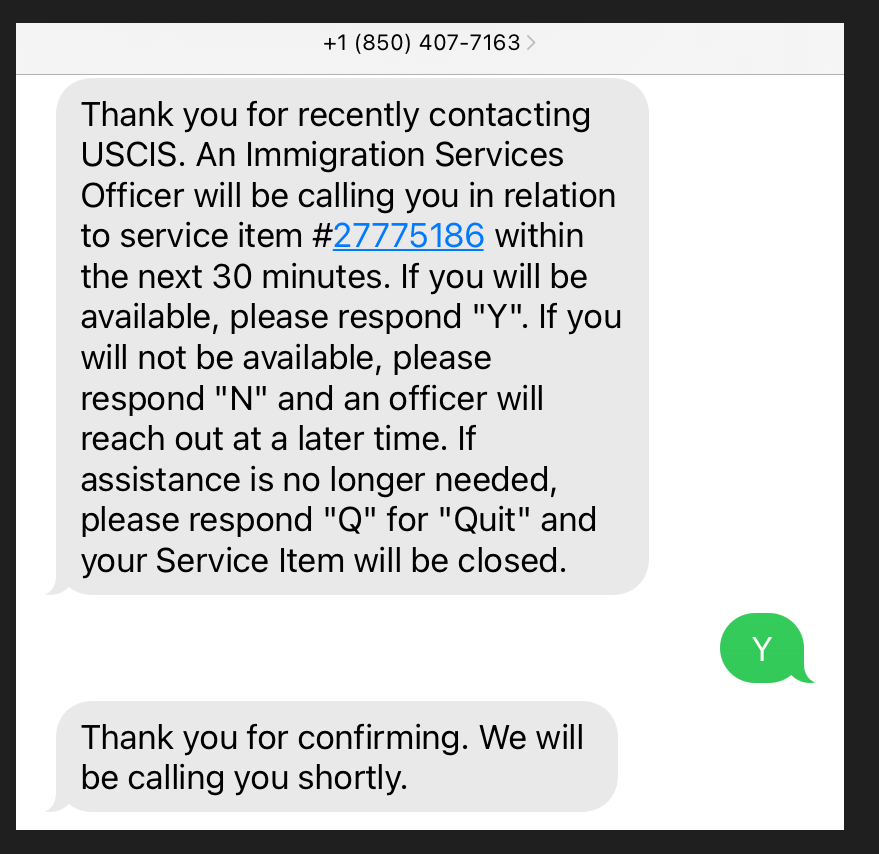 [Speaker Notes: This shows what the customer sees if they respond YES, they are available.

***USCIS owns the images

NEXT SLIDE]
TEXT AHEAD – REJECT CALL
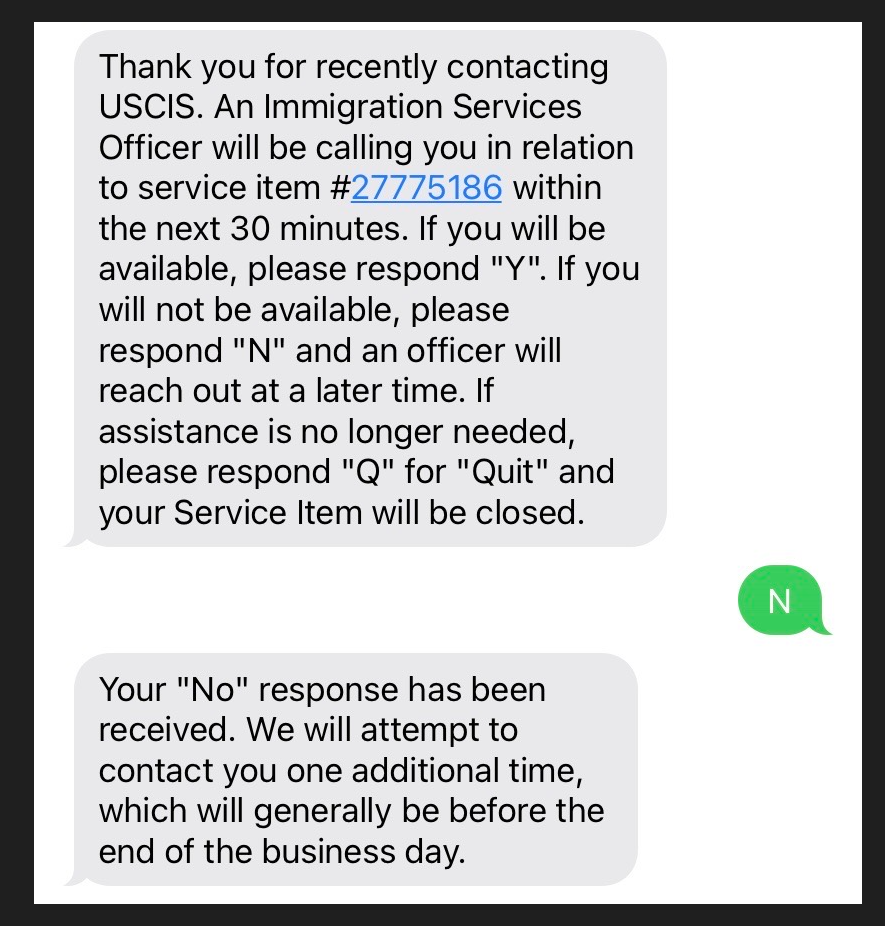 [Speaker Notes: This shows what the customer will see if they respond NO, they are not available.
Now I will review the new online appointment request form. 
 
***USCIS owns the images

NEXT SLIDE]
ONLINE APPOINTMENT REQUEST FORM
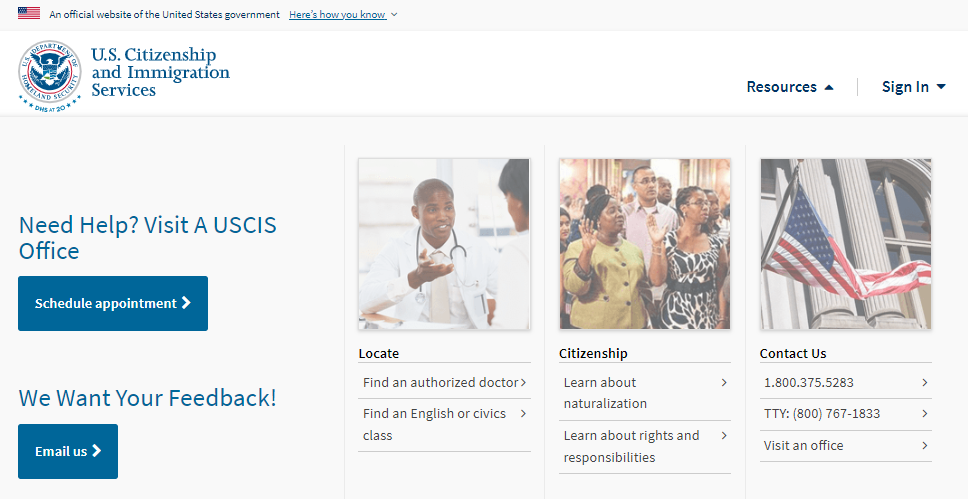 Go to my.uscis.gov, hover over “Resources,” then select “Schedule an appointment”
No account needed
[Speaker Notes: To request an appointment, first you go to my.USCIS.gov and under “resources” in the top left of the screen, you’ll choose “schedule appointment” in the blue box to the left.
Please keep in mind that this tool is used to request an appointment.
It is still under development, so the location might change and some of these screenshots we will show here might not reflect the final product. 

***USCIS owns the images]
VIEW YOUR APPOINTMENT OR REQUEST A NEW ONE
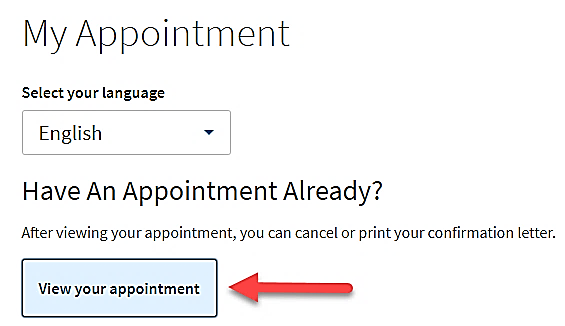 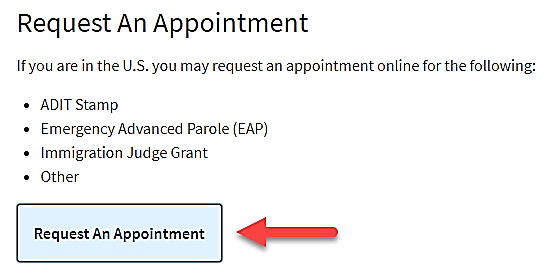 [Speaker Notes: If a user already has an appointment, they can choose to view their appointment.  They can cancel the appointment or print their confirmation letter. 
There is also an option to “Request an Appointment”.  If the person is in the United States, they may request an appointment online for specific reasons. 

***USCIS owns the images]
REASONS FOR AN APPOINTMENT
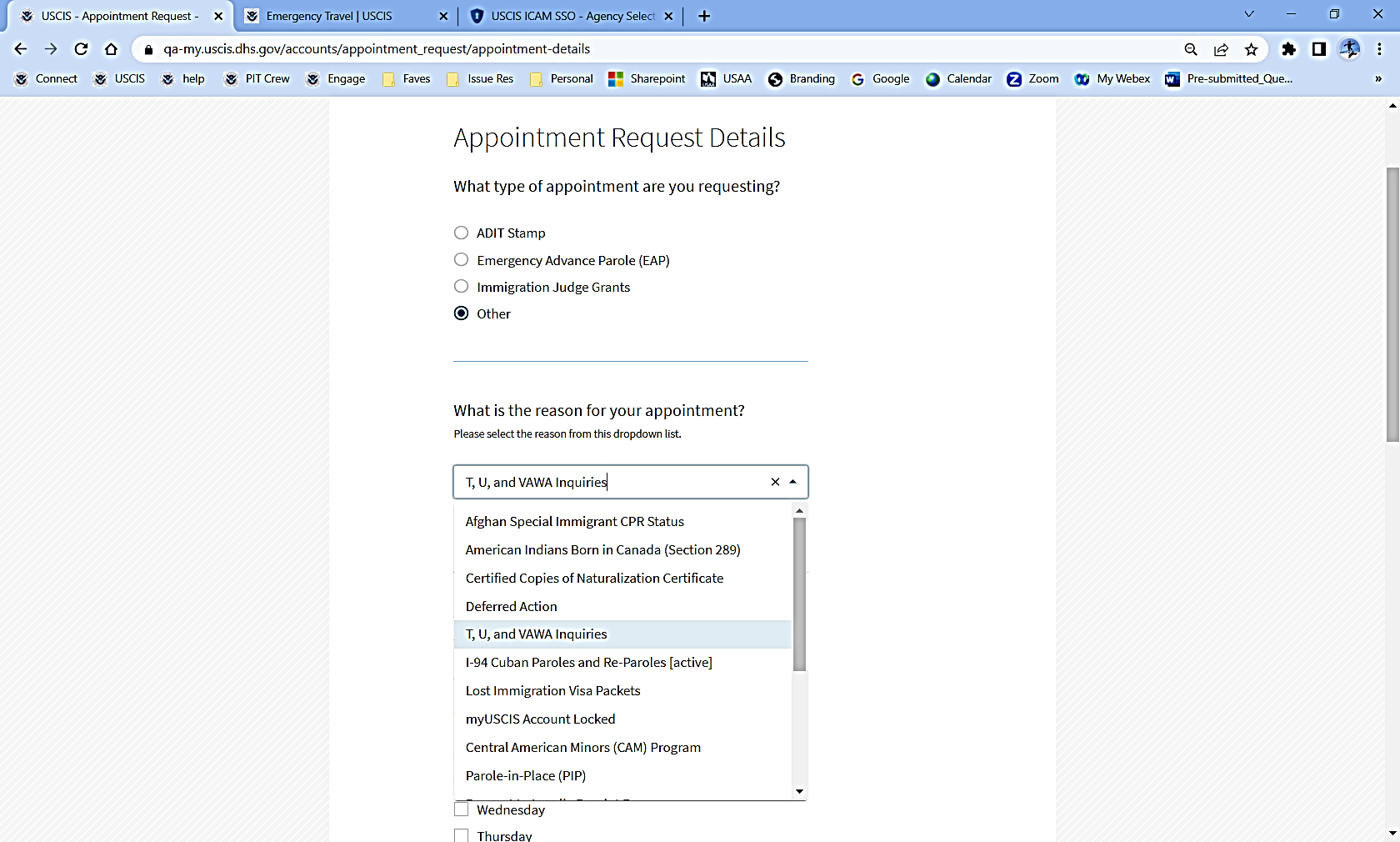 ADIT stamp 
Emergency Advance Parole
Immigration Judge Grant
Other—16 categories including…
Afghan Special Immigrant CPR Status
American Indians Born in Canada
Certified Copies of Naturalization Certificates
T, U, VAWA Inquiries
Lost Visa Packets
Account Lock Outs
Service Errors
[Speaker Notes: Users must choose from the options provided as to why they are requesting an appointment.  
The three most common reasons for an appointment are:
needing an ADIT stamp as proof of permanent resident status, 
emergency advance parole to travel outside the United States, 
and an Immigration Judge grant of asylum or permanent resident status.  
There is also an “Other” option.  
Under the “Other” drop down list, there are 16 less common reasons, such as T, U, and VAWA inquiries from protected classes of people, lost visa packets, or account lockouts.  

***USCIS owns the images]
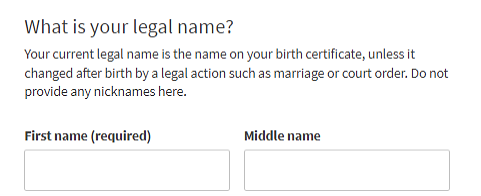 REQUIRED DATA
Name
Date of birth
ZIP code
Country of birth
E-mail address
Phone number
A-number & receipt number are optional
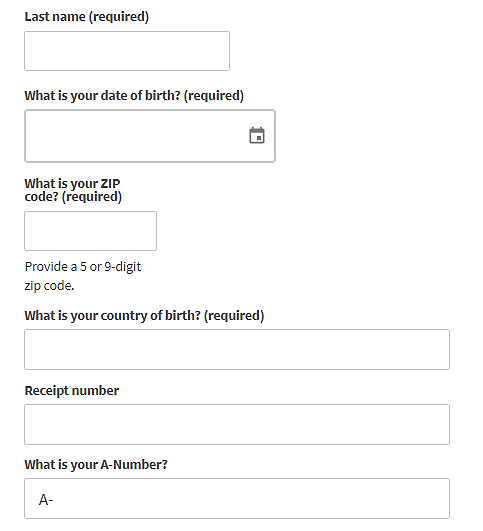 [Speaker Notes: On the next page the requestor will need to provide their name, date of birth, ZIP code, and country of birth.  
The A number and the receipt number are not required fields but are very helpful. 
The requestor will also need to provide their e-mail address and phone number. 
In this example, the requestor can also choose up to five other family members for a total of up to six people for this appointment.  
After entering all the information that USCIS will need to reschedule the appointment, the requestor will review the information entered and submit the request. 

***USCIS owns the images]
AFTER A REQUEST IS MADE
After a user requests an appointment, they receive a reference number.
Contact Center ISO determines if appointment is truly needed.
The Contact Center will either call the individual back or send an appointment confirmation letter.
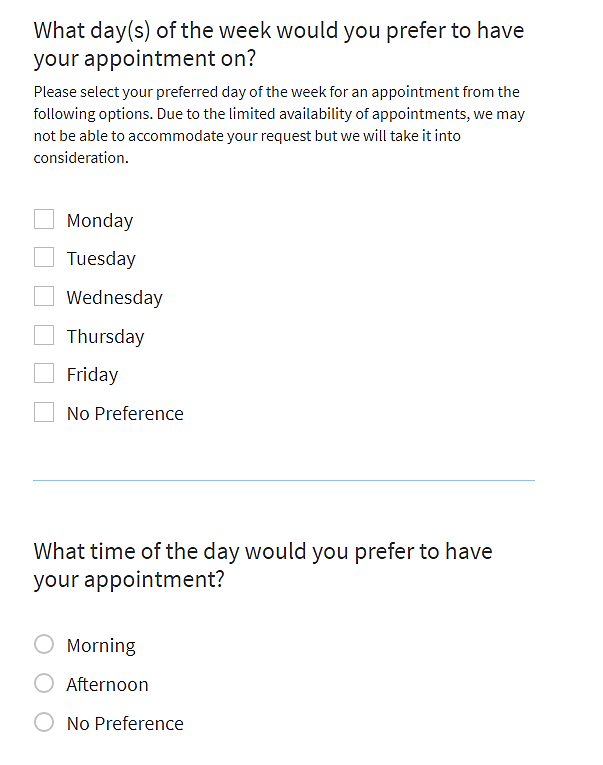 [Speaker Notes: Once the request is submitted, the requestor will receive a reference number to use for the appointment.  
If we determine that an in-person appointment is needed, we will send an email confirming the in-person appointment date and time. 
We may reach out by phone or email if we need more information to schedule the appointment.
Customers will need to print the appointment notice and bring it with them to the appointment. 
Please keep in mind that this is a tool to request an appointment. In some situations, we may be able to address the customer’s issue without scheduling an in-person appointment.

***USCIS owns the images]
REQUEST A NEW ONLINE ACCESS CODE
15
[Speaker Notes: Now we will talk about our next new feature, how to request a new online access code through the online account.   
When someone submits a paper form and it is one of the forms that we process online, it will get a receipt number that begins with the letters IOE.
We mail the applicant a receipt notice, and separately we mail another notice that has an Online Access Code. This code is valid for 90 days and allows the applicant to link their paper case to their online account.
If someone’s online access code has expired, they can request a new one through their account without having to contact our Contact Center.
To request a new online access code, log into the online account, select the “Add a case to your account” icon from the account dashboard and…CLICK.
Please note that is only for users with an expired online access code. If you lost or did not receive an Online Access Code, you will not be able to use this function. You will need to reach out to the Contact Center.   

***USCIS owns the images

NEXT SLIDE]
ENTER CODE AND DATE OF BIRTH
User enters expired Online Access Code and date of birth
16
[Speaker Notes: Once the user clicks on the “Add a case to your account” icon from the account dashboard, they will see this screen and will be prompted to enter their online access code and date of birth.

***USCIS owns the images

NEXT SLIDE]
SYSTEM DETECTS EXPIRED CODE
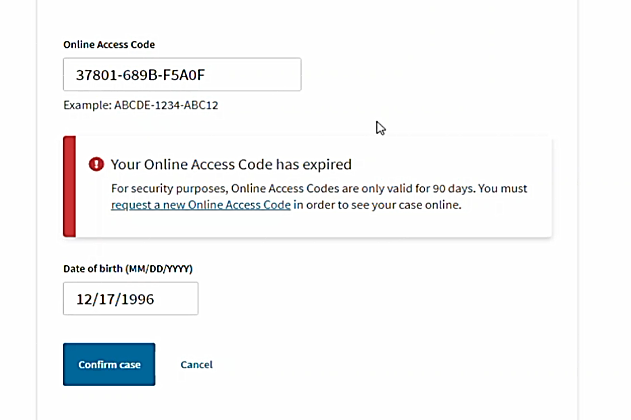 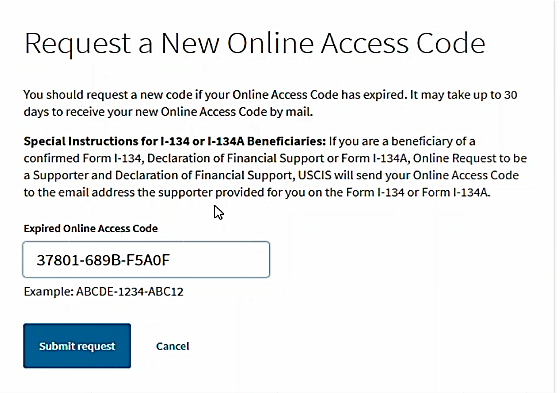 System will detect expired code
Prompts user to a link where they can request a new code
17
[Speaker Notes: If the system detects that the user’s online access code is expired, it will then prompt the user to click on the link “Request a new Online Access Code,” shown here, to request a new code.
Then the user will be taken to the Request a New Online Access Code page where they will enter their expired online access code one more time. 

***USCIS owns the images

NEXT SLIDE]
CONFIRMATION OF REQUEST
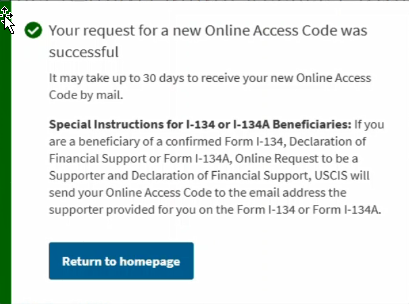 We confirm that we received the request for a new Online Access Code
We mail all Account Acceptance Notices, except for I-134A beneficiaries.  
For I-134A beneficiaries, we email their Account Acceptance Notices.
18
[Speaker Notes: After completing these steps, the user will receive a confirmation that USCIS received their request for a new online access code.
We mail all Account Acceptance Notices with the Online Access Code, except for I-134A beneficiaries.  For I-134A beneficiaries, we email them their online access code notices.

***USCIS owns the images

NEXT SLIDE]
BIOMETRICS RESCHEDULING
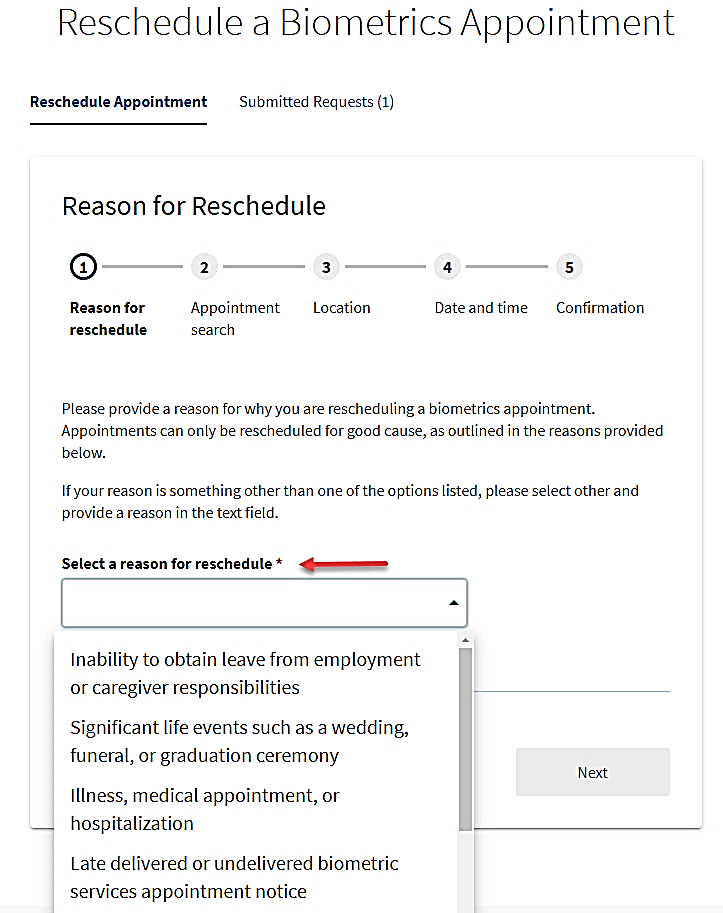 Biometrics appointments can be rescheduled in myUSCIS for most pending cases IF the:
Appointment has not passed and has not been rescheduled twice
Applicant has good cause
Submitted form is not I-600,            I-600A, I-800, or I-800A
[Speaker Notes: Now let’s talk about another new customer experience improvement that allows an applicant or their legal representative to reschedule a biometrics appointment for most form types. 
This tool requires a USCIS online account and a submitted case for which biometrics are required. 
Applicants can reschedule a biometrics services appointment online if:
Their appointment is scheduled for a future date;
They establish good cause, and here you can see we have a dropdown list of reasons that we consider “good cause”;
They have not rescheduled their original appointment two (2) times;
They did not miss the original appointment time; and
The filed form is not a Form I-600, Form I-600A, Form I-800, or I-800A.
They would simply select a reason from the dropdown menu. 

***USCIS owns the images

NEXT SLIDE]
Reschedule Your Biometrics Appointment Video
[Speaker Notes: Now, we will play a short video showing you how applicants and legal representatives can reschedule biometrics appointments through the online account. 
Click on the slide to play the video. 

NEXT SLIDE]
myPROGRESS (formerly Personalized Processing Times)
More accurate processing time estimates based on 1-2 years of data
Uses machine learning to model time to specific case action
N-400 since 2017
I-90 since 2020
I-130 since Sept. 2022
I-765 & I-131 launched July 12
I-485 & I-821 coming this fall
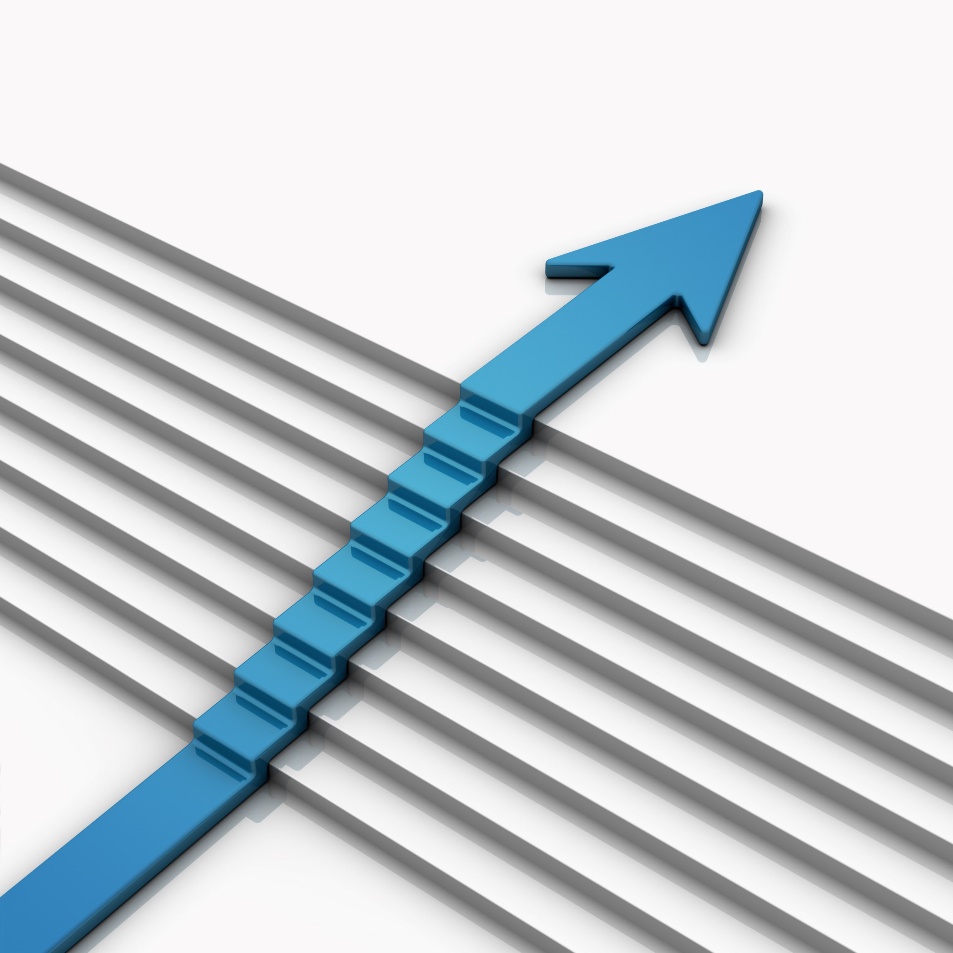 [Speaker Notes: The last tool that we are highlighting today is myProgress, formerly known as Personalized Processing Times. 
myProgress provides applicants with access, in their online account, to personalized estimates of their wait time for major milestones on their case, including their final case decision. 
myProgress uses case management systems to gather 1-2 years of data, up to the most recent month, with at least 80% complete .
The tool also uses machine learning techniques to model the time to a specific action.  For example, biometrics being complete and card being produced.
Many case attributes are considered: location, type, pending volume, Request for Information (RFE) flag, country of birth, form responses, etc.
Multiple models are generated and compared on various performance metrics – continuous improvement
Form N-400, Application for Naturalization: Aug. 2017
Form I-90, Application to Replace Permanent Resident Card (Green Card): Sept. 2020
Form I-130, Petition for Alien Relative: Sept. 2022
Form I-765, Application for Employment Authorization/Form I-131 Application for Travel Document: July 2023
For I-485, Application to Register Permanent Residence or Adjust Status/For I-821, Application for Temporary Protected Status are coming this fall.

NEXT SLIDE]
myPROGRESS
New “myProgress” tab in case card
New progress timeline
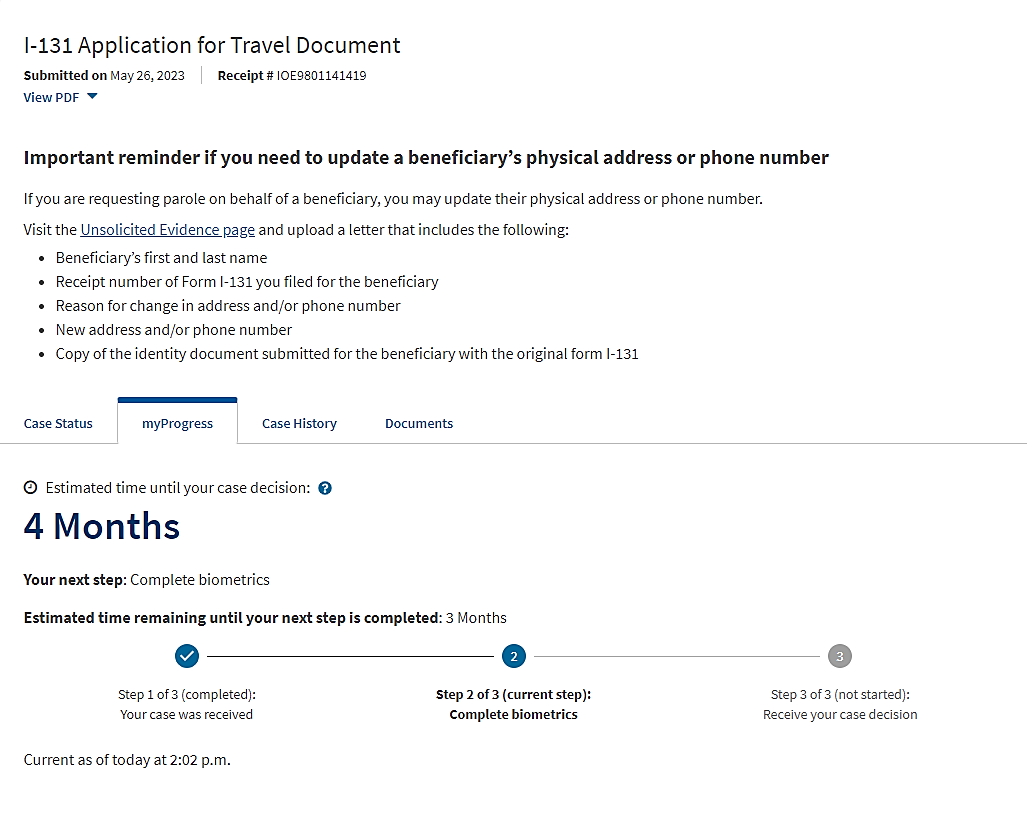 [Speaker Notes: This is what myProgress looks like in the USCIS online account. 
The forms for which we offer myProgress now have a new tab in their case card (CLICK) which you can see here. 
There is also a new timeline visual at the bottom of this tab. This design was developed based on extensive feedback from users and stakeholders. 
Users wanted to know where they were in the overall flow of the process.  The timeline shows major case milestones with an estimated time to case completion. 
While estimates are based on historical patterns of cases with similar specifics, they are not a guarantee of speed, cannot take into consideration all possible unique application processing delays, and may over- or underestimate the true processing time.
Applicants will still need to visit the public Check Case Processing Times webpage to determine when they can submit an Outside Normal Processing Times inquiry. https://egovuscis.gov/processing-times 

***USCIS owns the images

NEXT SLIDE]
myPROGRESS vs. GENERAL PROCESSING TIMES
[Speaker Notes: NEXT SLIDE]
CX ENHANCEMENT ROLLOUTS
Request New Online Access Code	Launched June 2023
Biometrics Rescheduling 		Launched June 28, 2023
Text ahead				Launched June 7, 2023
myProgress—
	I-765 & I-131 and new display 	        Launched June 21, 2023
	I-485 & I-821				        Coming  Fall 2023
Online Appointment Request  	Launched August 21, 2023
24
[Speaker Notes: NEXT SLIDE]
Questions?
25
[Speaker Notes: NEXT SLIDE]
Helpful Links & Resources
To provide feedback on today’s engagement, please email Public.Engagement@uscis.dhs.gov 

To access a copy of this presentation:
Electronic Reading Room
uscis.gov/records/electronic-reading-room 

Sign up for updates from the Public Engagement Division
uscis.gov/outreach/contact-public-engagement
Account sign up/login page:
my.uscis.gov or www.uscis.gov

Help with account creation: 
uscis.gov/file-online

Technical support:
Password resets
Account lockouts
Update your verification code delivery method
my.uscis.gov/account/needhelp
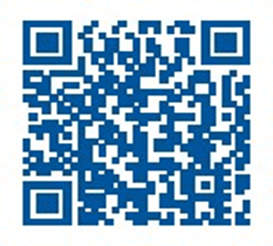 26
[Speaker Notes: Here are some helpful resources and links. 
To login or sign up for an online account visit my.uscis.gov. 
For technical support and password resets, please use the need help web form, my.uscis.gov/account/needhelp 
To provide feedback on this engagement please contact at Public.Engagement@uscis.gov. 

NEXT SLIDE

**USCIS owns the images

END OF PRESENTATION]
Disclaimer
This webinar material is intended solely as informational. It is not intended to, does not, and may not be relied upon to create or confer any right(s) or benefits(s), substantive or procedural, enforceable at law by any individual or other party in benefit applications before DHS, in removal proceedings, in litigation with the United States, or in any other form or manner. This webinar material does not have the force of law, or of a DHS directive.
27
About this Presentation
Author:  USCIS 
Date of last revision: Aug. 30, 2023.  This presentation is current only as of the date of last revision.
This presentation contains no sensitive Personally Identifiable Information (PII).
Any references in documents or text, with the exception of case law, relate to fictitious individuals.
28
Dissemination
This presentation may not be reproduced or further disseminated without the express written consent of USCIS.  
Please contact Public.Engagement@uscis.dhs.gov for additional information.
29